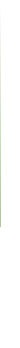 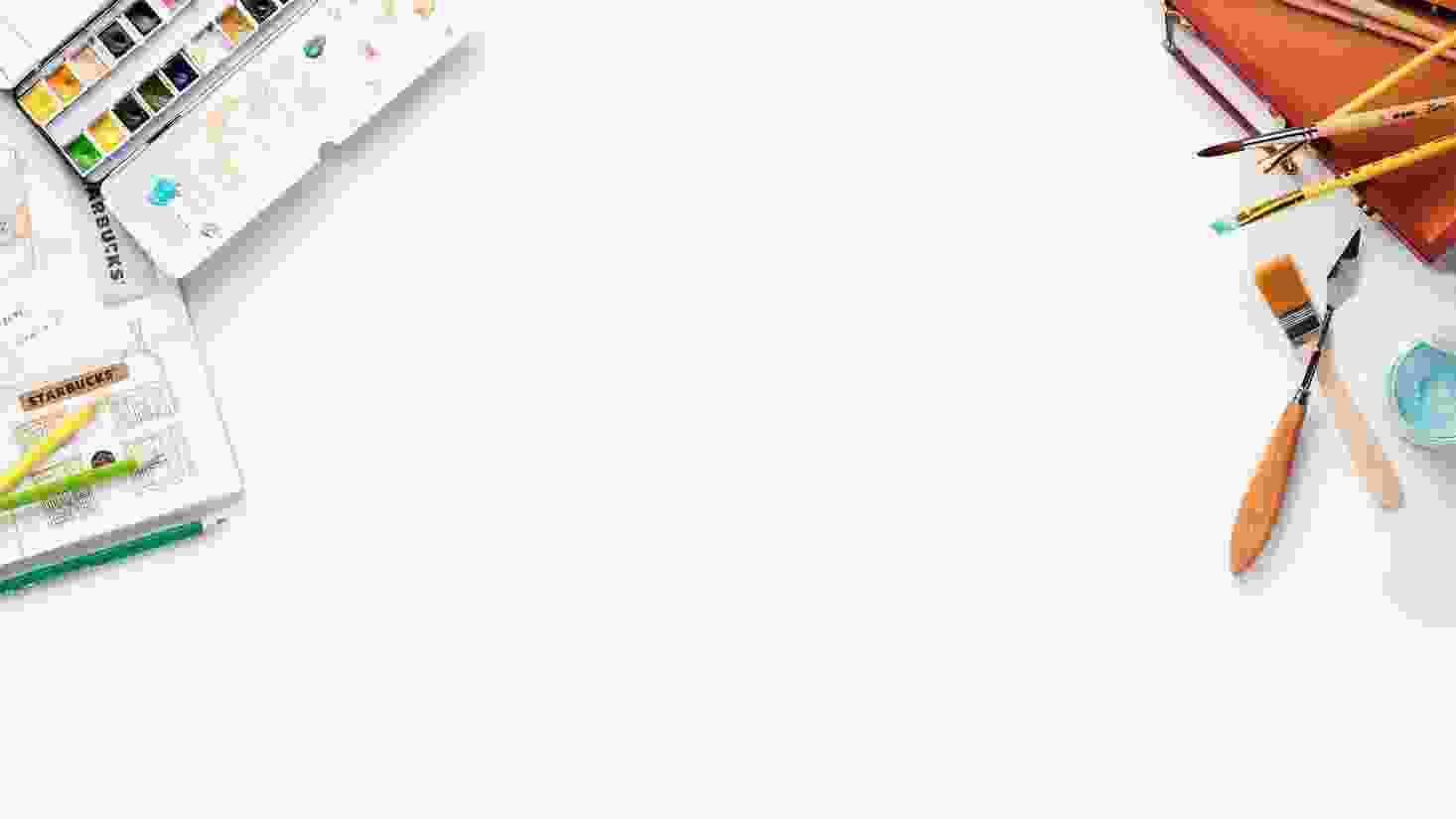 第二章水粉画写生训练
美术是一门艺术， 是一种创想，是把心中想的东西画出来。
演讲者：xxx      时间：2024年9月6日
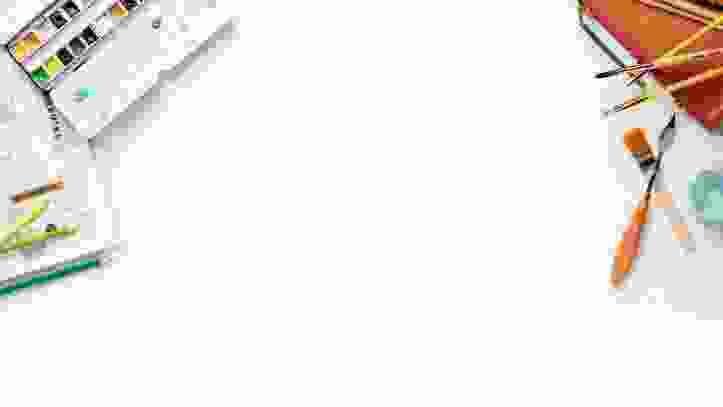 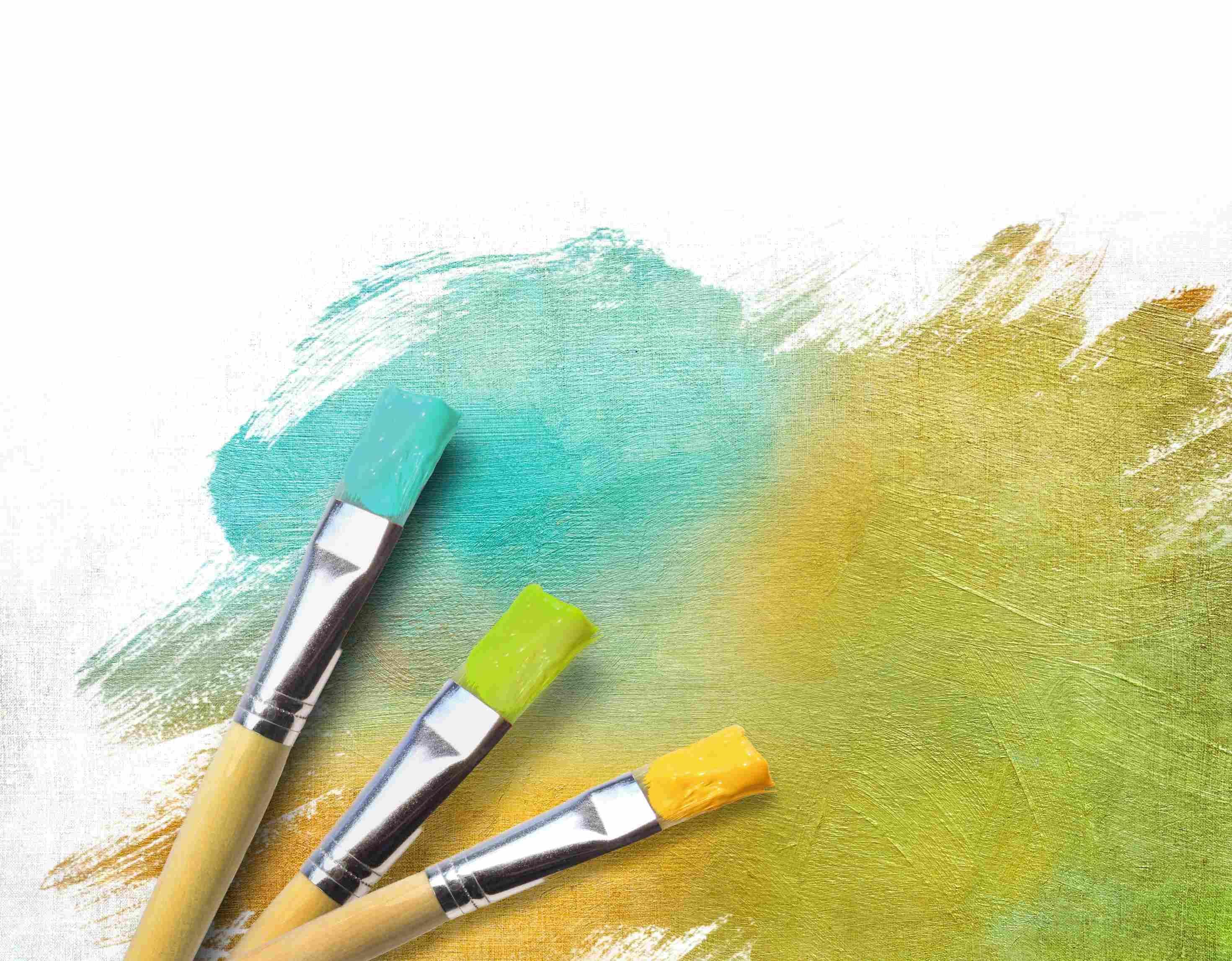 第二节水粉静物写生训练
水粉单体单色写生步骤
水粉单体色彩写生步骤
水粉静物组合写生步骤
水粉静物写生训练
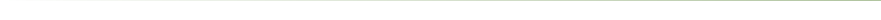 观察以下四幅图（见图 1-1 --- 图 1-4），回答下列问题。
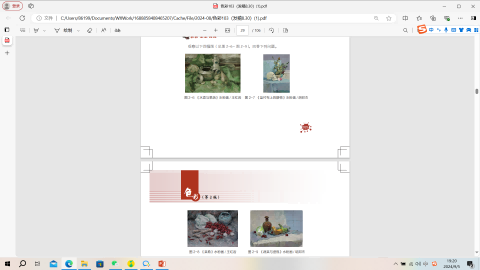 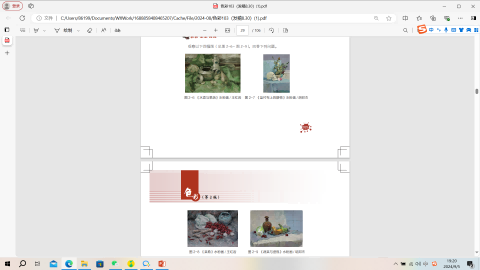 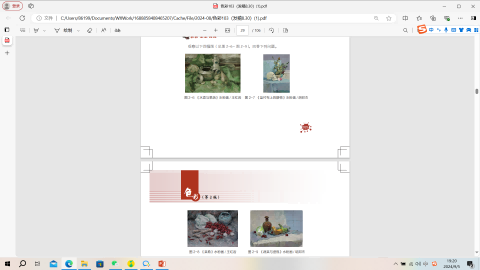 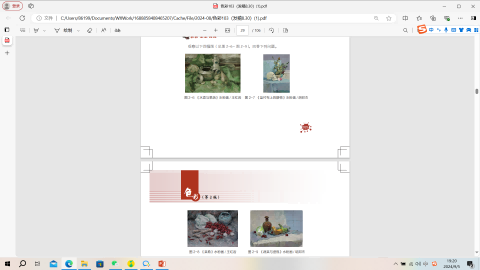 图 4 -4
《蔬菜与瓷瓶》水粉画 / 胡邦杰
图 3 -3
《菜肴》水粉画 / 王红岩
图 2-2
《蓝衬布上的静物》水粉画 / 胡邦杰
图 1-1
《水壶与果蔬》水粉画 / 王红岩
看看：按生活中的静物类别划分以上四幅作品，应怎样分类？
想想：静物怎样摆放才能使画面更和谐，规律是什么？
做做：教师拿图片或实物让学生进行试画和组合。
水粉静物写生训练
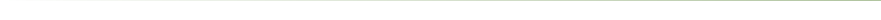 一、水粉单体单色写生步骤
在进行水粉静物写生前，先进行水粉单体单色写生训练是非常必要的， 主要目的是了解水粉画写生工具和材料的性能，掌握水粉颜料干湿薄厚及明暗面的纯度变化。
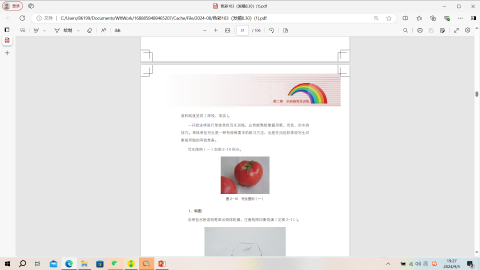 一开始这样进行单体单色写生训练，必然能熟练掌握用笔、用色、用水的 技巧。单体单色写生是一种有特殊要求的练习方法，也是在用色彩表现写生对象前所做的有效准备。
写生图例
水粉静物写生训练
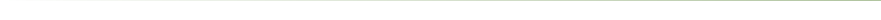 一、构图
二、画大明暗
用单色水粉或铅笔画出物体轮廓，注意构图均衡饱满。
用较淡、较薄的色彩画出大致的关系，一般由重到淡，注意亮部、暗部的纯度与明度对比。
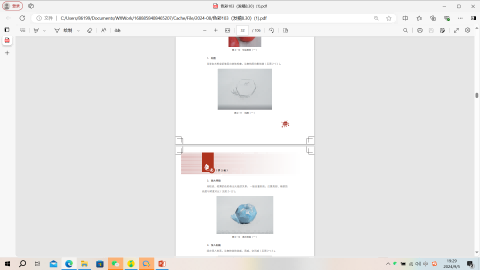 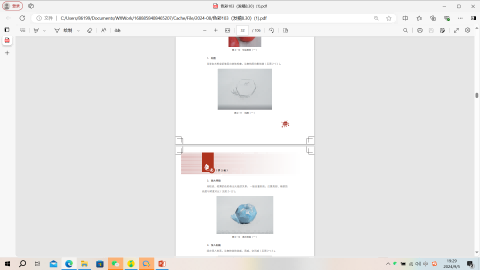 水粉静物写生训练
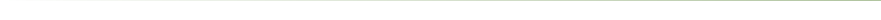 三、深入刻画
四、调整完成
逐步深入刻画，注意物体的体感、质感、空间感。
从远处观察，加强或减弱物体的局部关系，调整整体关系，使画面生动、 完整。
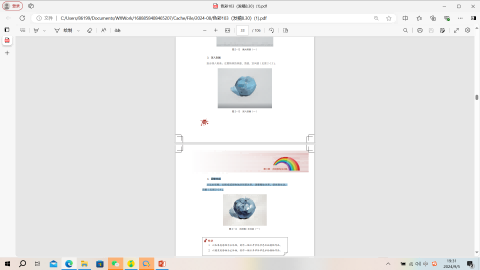 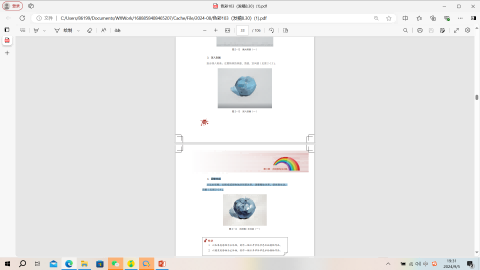 作业 ：
1．以瓜果类静物为主体物，创作一幅 8 开单体单色水粉静物作品。
2．以蔬菜类静物为主体物，创作一幅 8 开单体单色水粉静物作。
水粉静物写生训练
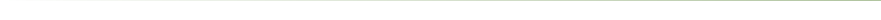 二、水粉单体色彩写生步骤
在练习了水粉单体单色写生后，我们对水粉画写生的工具和材料等基础知识有了一定的了解，进而展开对水粉单体色彩的写生训练。这样训练难度较小，便于对水粉画写生进行更好的掌握。 

写生对象可选择固有色简单、 形体表面装饰不太复杂的物体，物体的明度要有深、中、浅的区别。注意采光的安排，要使写生对象的三分之二都是受光面，这样明暗色调相对清楚，立体 感也十分明确。对初学者来说，刚开始进行水粉画写生时画面篇幅不宜过大， 一般选择 8 开纸较为合适。
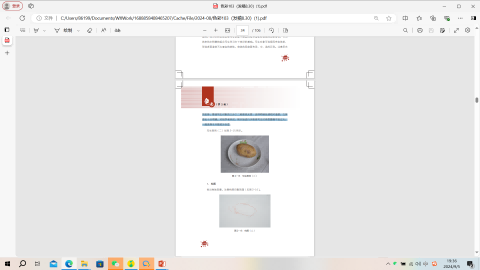 写生图例
水粉静物写生训练
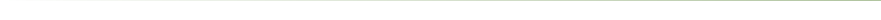 一、构图
二、画大明暗
画出物体轮廓，注意构图均衡饱满。
用熟褐色加普蓝色、土黄色画出土豆暗部，一般由重到淡，注意亮部、暗部的色彩对比。
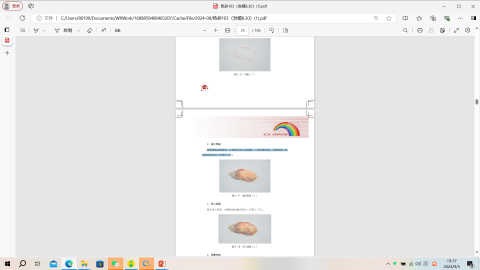 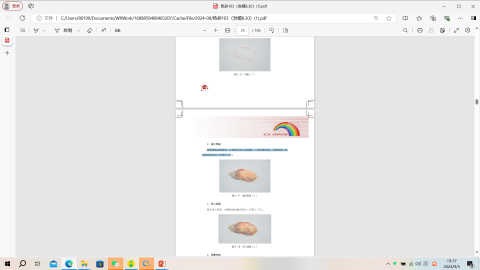 水粉静物写生训练
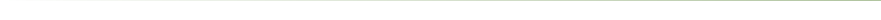 三、深入刻画
四、调整完成
逐步深入刻画，注意物体的虚实变化。
在此环节要养成从远处观察的习惯，以便加强或减弱物体的色彩处理，使其主次关系明确、色调更为统一和谐。
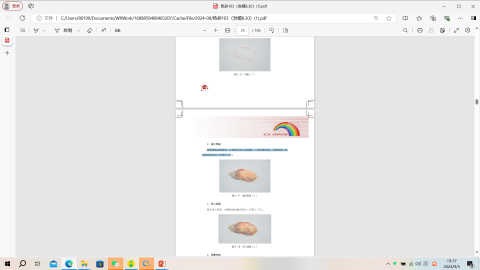 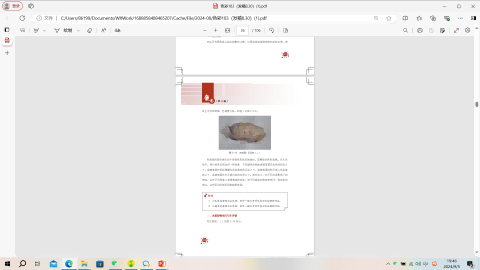 水粉静物写生训练
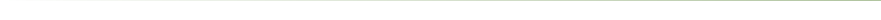 色调指的是绘画作品中画面色彩的总体倾向，是整体的色彩效果。在大自然中，我们经常见到这样一种现象：不同颜色的物体或被笼罩在金色的阳光之下，或被笼罩在轻纱薄雾似的淡蓝色的月色之下，或被笼罩在秋天迷人的金黄色之下，或被笼罩在冬天银白色的世界之下。简而言之，在不同光源影响下的物体，会在不同程度上笼罩着某种色彩，使不同颜色的物体带有同一种色彩的倾向，这样呈现的色彩现象就是色调。
作业 ：
1．以瓜果类静物为主体物，创作一幅 8 开单体色彩水粉静物作品。 
2．以蔬菜类静物为主体物，创作一幅 8 开单体色彩水粉静物作品。
水粉静物写生训练
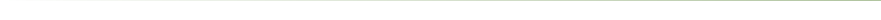 三、水粉静物组合写生步骤
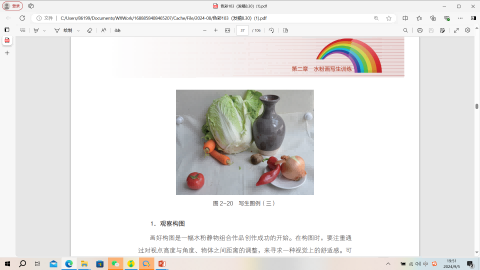 写生图例
水粉静物写生训练
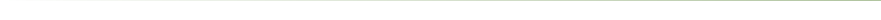 一、观察构图
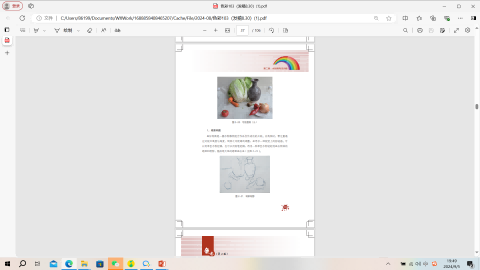 画好构图是一幅水粉静物组合作品创作成功的开始。在构图时，要注重通 过对视点高度与角度、物体之间距离的调整，来寻求一种视觉上的舒适感。可以用单色水粉起稿，也可以用铅笔起稿，再用一种单色水粉轻轻地画出物体的暗部和阴影，随后将大体的暗面画出来。
二、大体着色
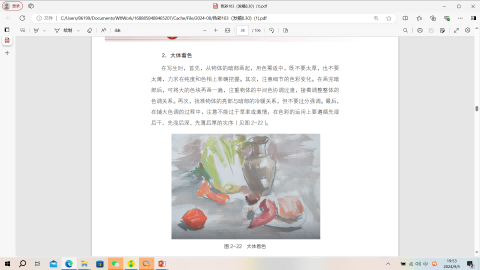 在写生时，首先，从物体的暗部画起，用色需适中，既不要太厚，也不要太薄，力求在纯度和色相上准确把握。其次，注意细节的色彩变化。在画完暗部后，可将大的色块再画一遍，注重物体的中间色协调过渡，接着调整整体的色调关系。再次，找准物体的亮部与暗部的冷暖关系，但不要过分强调。最后， 在铺大色调的过程中，注意不能过于草率或激情，在色彩的运用上要遵循先湿后干、先浅后深、先薄后厚的次序。
水粉静物写生训练
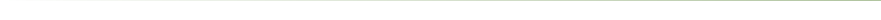 三、深入刻画
在确定画面的基本色调后，就可以进入深入刻画环节。
首先，需明确深入刻画的顺序一般是先主后次、先近后远、从实到虚，将各个部分的形体结构、 空间位置、质地感觉、色彩冷暖都细致地描绘出来。
其次，在深入刻画局部的过程中，应始终坚持运用反复比较、整体观察的方法，不断将描绘的局部同其他部分联系起来，持续调整、刻画画面中的各个局部，直到完善并使之成为一 个整体。
总之，深入刻画就是进一步塑造细节，突出画面的重点部分。例如， 主要部分要重点刻画，耐心找出主体物所有的色彩、结构、特征的对比关系， 进行适当的夸张处理；次要部分需相对削弱，做到主次分明。
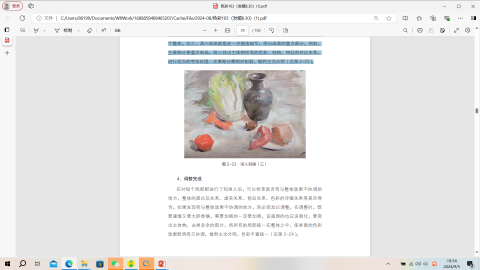 水粉静物写生训练
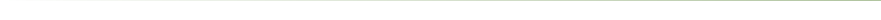 四、 调整完成
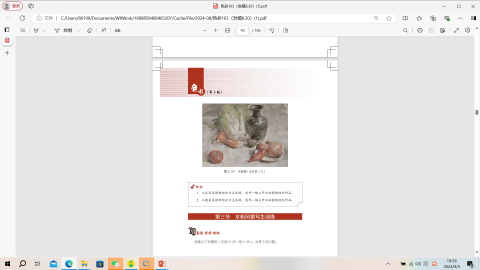 在对每个局部都进行了刻画之后，可以检查是否有与整体效果不协调的地方，整体的黑白灰关系、虚实关系、前后关系、色彩的冷暖关系等是否得当。
如果发现有与整体效果不协调的地方，则必须加以调整。
在调整时，既要谨慎又要大胆准确，需要加强的一定要加强，该减弱的也应该弱化，要突出主体物，去掉多余的部分，将所有的局部统一在整体之中，使画面的色彩效果既明亮又协调，做到主次分明、色彩丰富统一。
作业 ：
1．以瓜果类静物组合为主体物，创作一幅 4 开水粉静物组合作品。
2．以蔬菜类静物组合为主体物，创作一幅 4 开水粉静物组合作品。
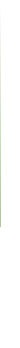 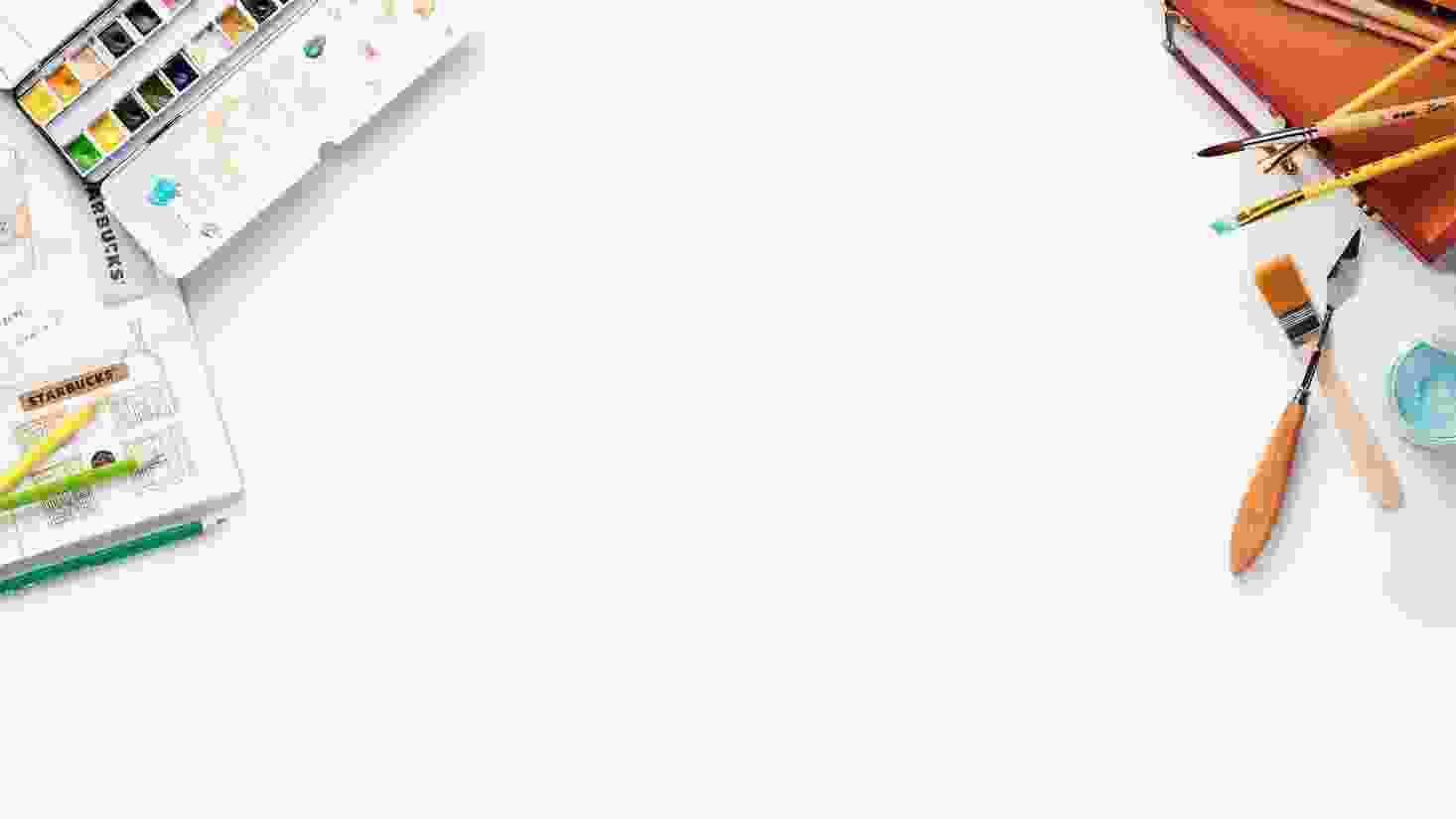 感谢观看
美术是一门艺术， 是一种创想，是把心中想的东西画出来。
演讲者：xxx      时间：2024年9月6日